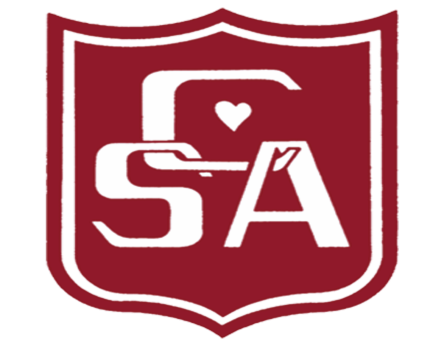 COLEGIO                SAN ANDRÉS
“Educando para crecer”
Clase de Orientación 8vos años A Y B 
01/04 de JUNIO 2021 marcela.armijo@colegiosanandres.cl
CELULAR TRABAJO +56964079452
PROFESORA MARCELA ARMIJO 
  Colegio San Andrés - 2021
DESAFIO OJO CON LO QUE RESPONDES
HOY JUGAREMOS CON REFRANES ¡LOS DESAFIO A COMPLETARLOS!

QUIEN A BUEN ARBOL SE ARRIMA BUENA SOMBRA LO………….
NO MIRES LA PAJA EN OJO AJENO SINO LA BIGA EN EL……….
MAS VALE TARDE QUE…………
A QUIEN MADRUGA DIOS LO…………
OJOS QUE NO VEN CORAZON QUE NO………..
MÁS VALE PÁJARO EN LA MANO QUE 100……..
Gestión Pedagógica  Colegio San Andrés - 2021
¿QUÉ APRENDIMOS?
SON UN MODO FOLKLORICO DE VER LA REALIDAD
GENIAL!!!!!!!!
Gestión Pedagógica y C Escolar  Colegio San Andrés - 2021
OBJETIVO DE LA CLASEOA1 U 4
OBJETIVO DE LA CLASE:
ESCRIBE EN TU CUADERNO
Reconocer intereses, necesidades, inquietudes, problemáticas, de un grupo  y la mejor manera de resolverlos como equipo.
ASE  Fomentar el trabajo colaborativo como una instancia de compartir, respetando las diferencias y en pro del bien común.
ORIENTACION MARCELA ARMIJO  Colegio San Andrés - 2021
ACTIVIDAD
INICIO
BIENVENIDA Y SALUDO, COMENTARIOS DEL OBJETIVO DE LA CLASE. 
LOS ESTUDIANTES OBSERVAN UN VIDEO “LA CARRETA”  y  OTRO LLAMADO “TRABAJO COLABORATIVO DE LOS ANIMALES” QUE MUESTRA COMO el trabajo en equipo favorece un mejor desempeño en cualquier actividad de la vida
Reflexionan sobre la importancia de trabajar en equipo
Gestión Pedagógica  Colegio San Andrés - 2021
DESARROLLO
Se invita a recordar un trabajo colaborativo.
Se formaban equipos de trabajo y  organizaban en forma interna para ello a veces debían salir de la sala y conversar con los integrantes de su equipo para realizar el trabajo solicitado.
Gestión Pedagógica  Colegio San Andrés - 2021
CIERRE
PARA FINALIZAR SE EJEMPLIFICA CON LAS CARATERÍSTICAS GRUPALES DE UN EQUIPO DE FUTBOL. LOS ESTUDIANTES COMPARTEN SU TRABAJO
TAREA actividad
ESCRIBE EN TU CUADERNO Y RESPONDE LAS SIGUIENTES PREGUNTAS
1¿Cómo se sintieron realizando las actividades grupales cdo. Estaban en la escuela?
2¿Qué fue lo más fácil y qué fue lo más difícil?
Gestión Pedagógica  Colegio San Andrés - 2021
Para finalizar
TICKET DE SALIDA clase del 01 y  04 de Junio
¿QUÉ TE LLEVAS DE LA CLASE ?
ESCRIBE EN TU CUADERNO MANDAR A MI CORREO
……………………………………………………………………………………………………………………………………………………………………………………………………………………………………………………………………………………………………………………………………
Gestión Pedagógica  Colegio San Andrés - 2021